МУНИЦИПАЛЬНОЕ БЮДЖЕТНОЕ ДОШКОЛЬНОЕ ОБРАЗОВАТЕЛЬНОЕ УЧРЕЖДЕНИЕ
«ДЕТСКИЙ САД «ДЮЙМОВОЧКА» МУНИЦИПАЛЬНОГО ОБРАЗОВАНИЯ 
«ГОРОД ДЕСНОГОРСК» СМОЛЕНСКОЙ ОБЛАСТИ
Тема: «Приобщение детей к традициям народного творчества через фольклор ».
Кондратенкова Г.А
воспитатель
Актуальность
Важнейшим источником развития выразительности детской речи являются произведения устного народного творчества, в том числе малые фольклорные формы « загадки, заклички, потешки, прибаутки, песенки, скороговорки, пословицы, поговорки, считалки, колыбельные
Воспитательное, познавательное и эстетическое значение фольклора огромно, так как он расширяет знание ребенка об окружающей действительности, развивает умение чувствовать художественную форму, мелодики и ритм родного языка.
Дети хорошо воспринимают фольклорные произведения благодаря их мягкому юмору, ненавязчивому дидактизму и знакомым жизненным ситуациям
Устное народное творчество- неоценимое богатство каждого народа, выработанный веками взгляд на жизнь, общество, природу, показатели его способности и таланта . Через устное народное творчество ребенок не только овладевает родным языком, но и осваивает его красоту, лаконичность, приобщается к культуре своего народа, получает первые впечатления о ней.
Фольклор - одно из действенных и ярких средств ее, таящий огромные дидактические возможности. Знакомство с народными произведениями обогащает чувства и речь малышей, формирует отношение к окружающему миру, играет неоценимую роль во всестороннем развитии детей.
Цель: знакомство детей с русским народным фольклором, используя его разные жанры: потешки, пословицы, поговорки,частушки, небылицы, попевки, сказки, народные подвижные игры, пальчиковые игры.
ОСНОВНЫЕ ЗАДАЧИ В РАБОТЕ С ДЕТЬМИ: 

воспитание патриотических чувств с 
использованием фольклора; 
обогащение словаря детей.
МЕТОДЫ И ФОРМЫ РАБОТЫ С ДЕТЬМИ: 
беседы;
привлечение родителей к пополнению развивающей среды;
продуктивная деятельность;
рассматривание иллюстраций; 
прослушивание музыкальных произведений;
 народные подвижные игры;
 игры – драматизации;
 пальчиковые игры;
использование потешек в режимных моментах (во время еды, подъёма, умывания, одевания);
хороводные игры.
МЕТОДИЧЕСКАЯ КОПИЛКА:
потешки, загадки, сказки, игры, хороводы;
мною были изготовлены дидактические игры: «Назови потешку», «Собери матрёшку», «Что было, что стало»,
 «Назови сказку по картинке», «Соотнеси материал и народную игрушку»;
пальчиковые игры;
русские народные музыкальные произведения;
Посещение русской избы в детском саду 
Уголок ряженья ( русские народные костюмы)
Продуктивная деятельность
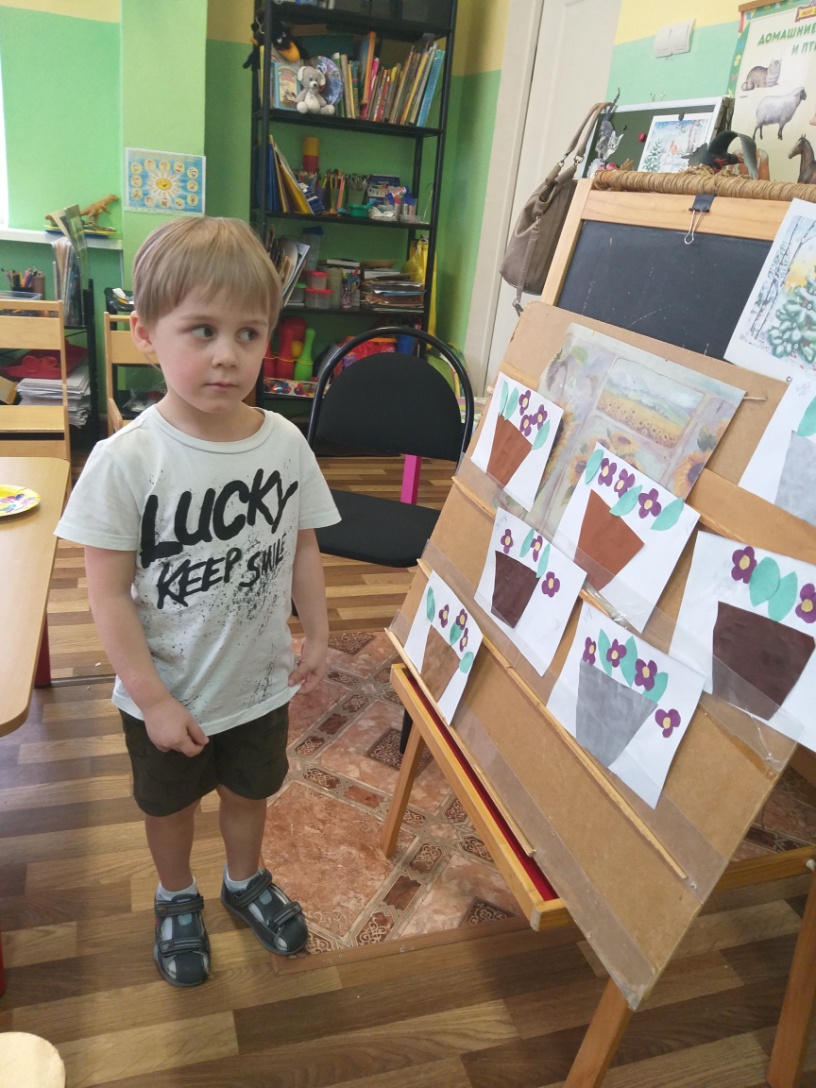 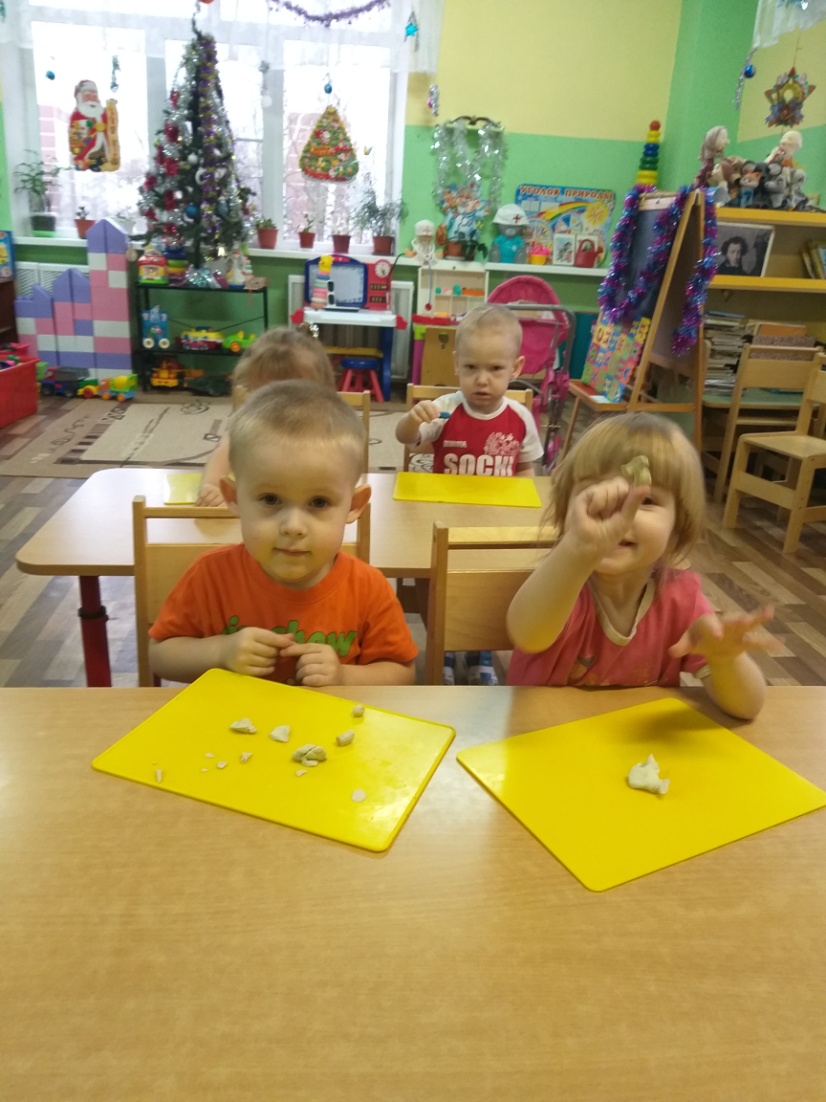 «Русская изба»
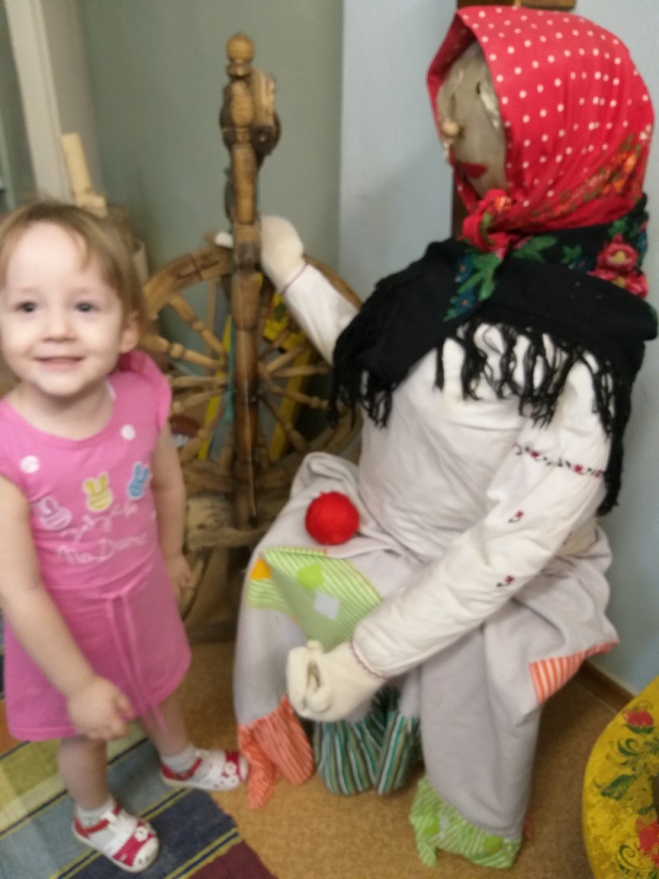 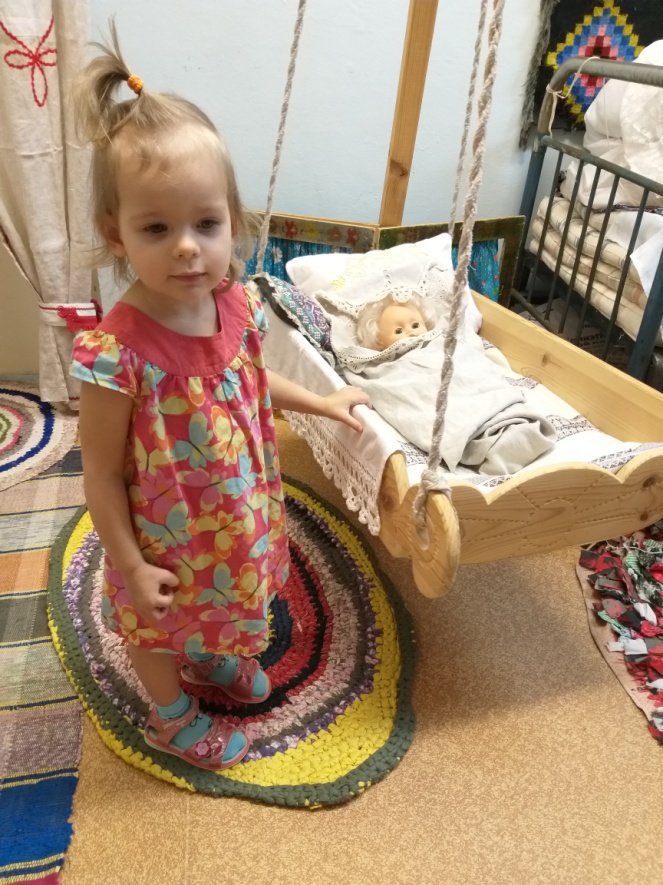 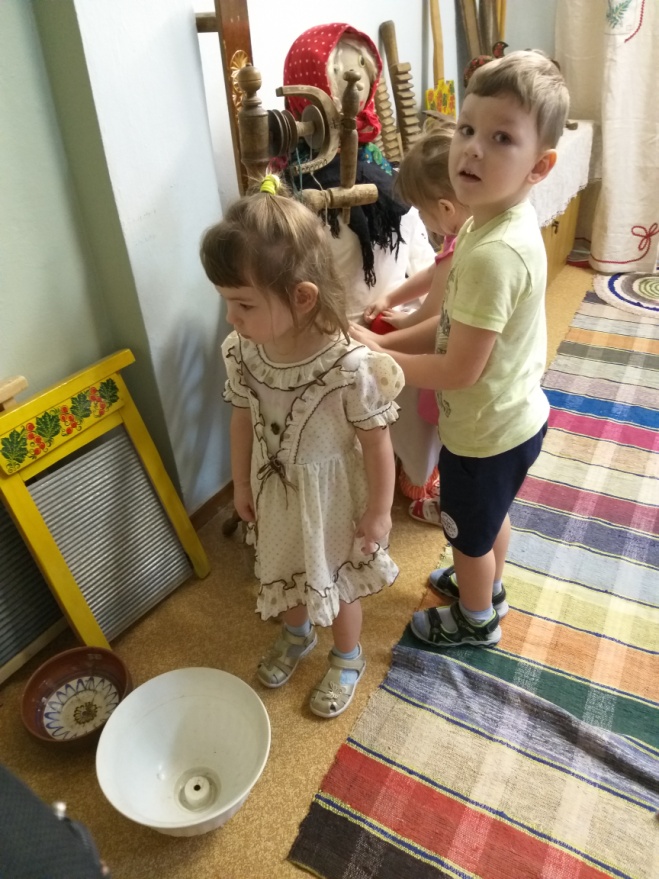 Знакомство с русским народным костюмом
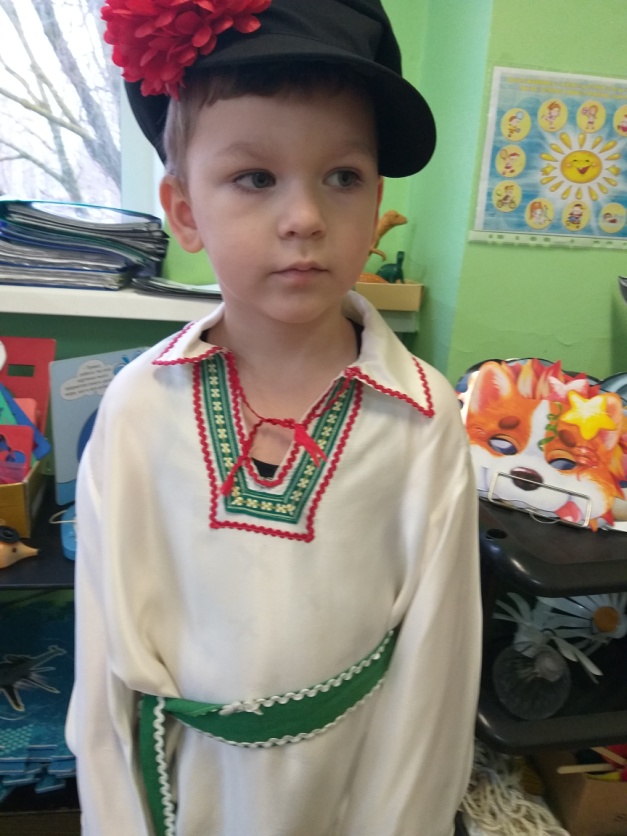 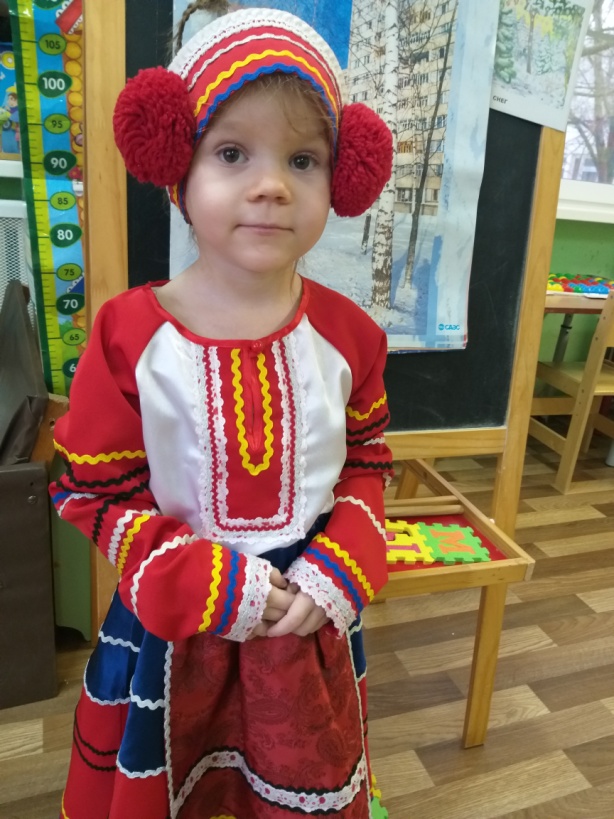 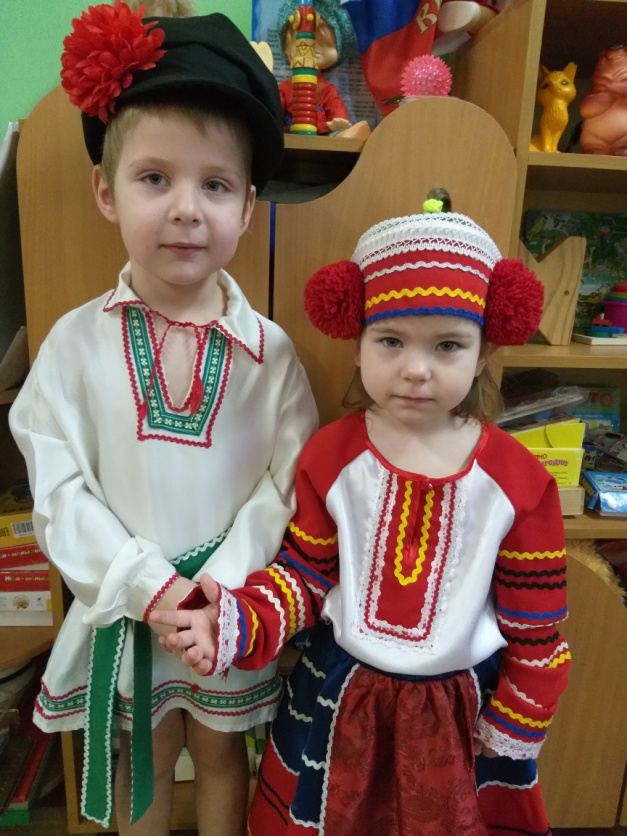 Театрализованная  деятельность
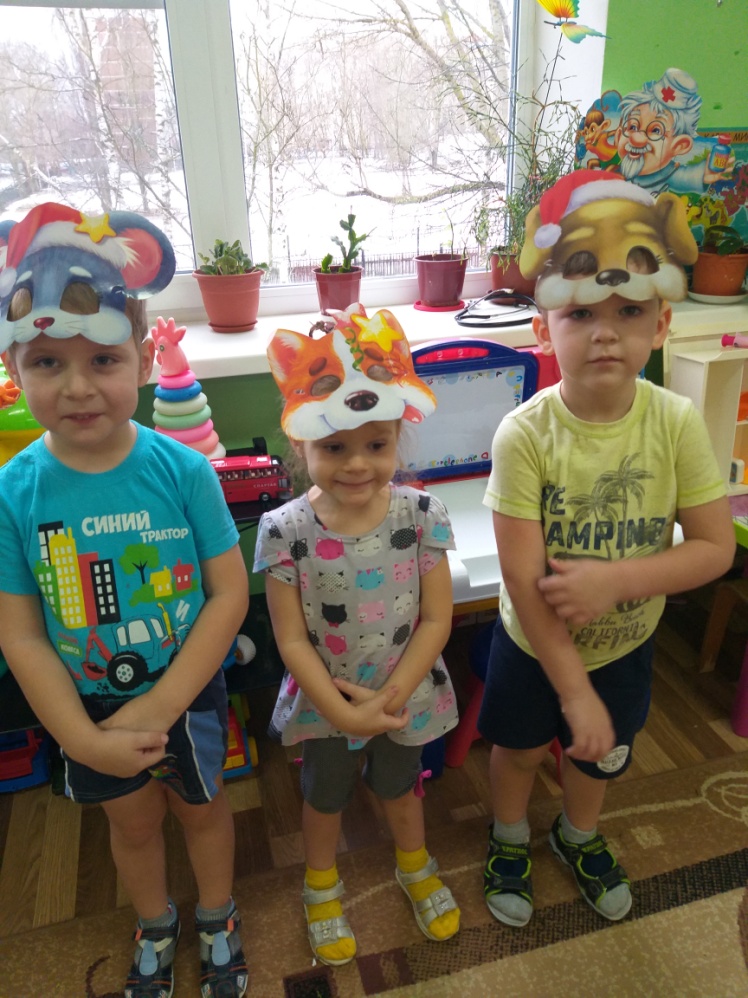 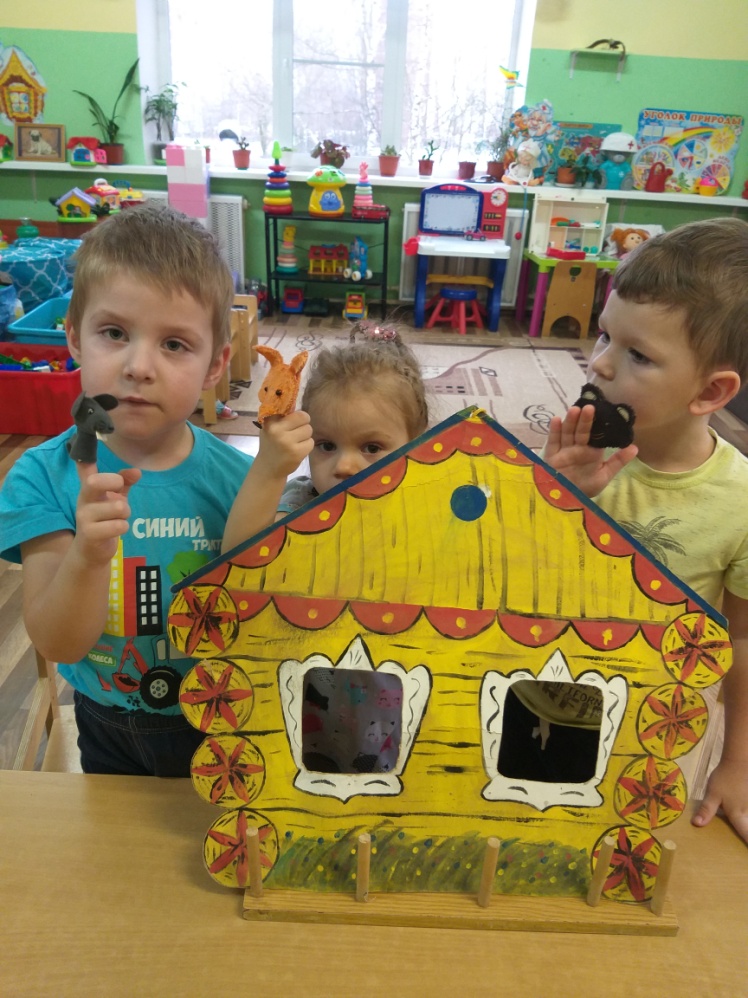 Самообслуживание
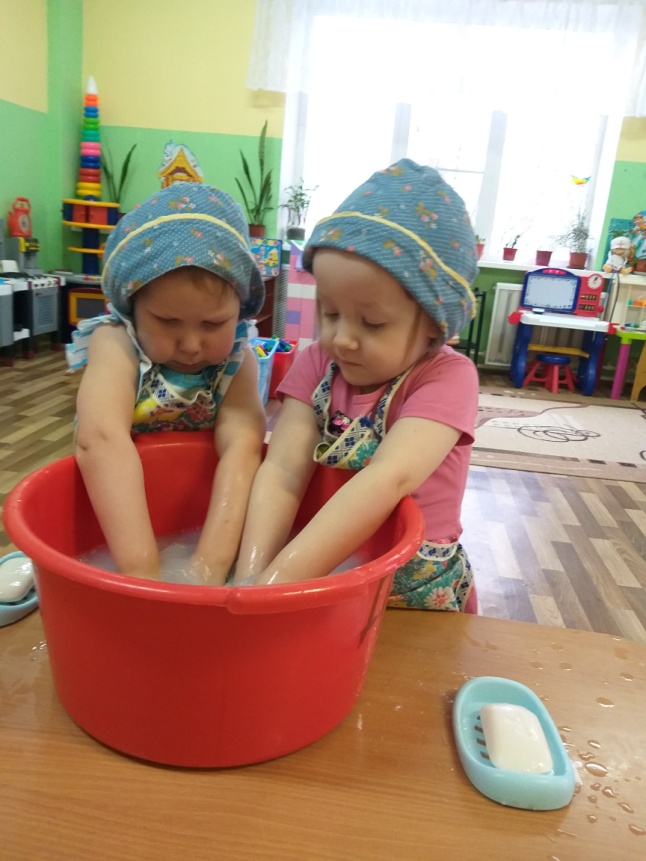 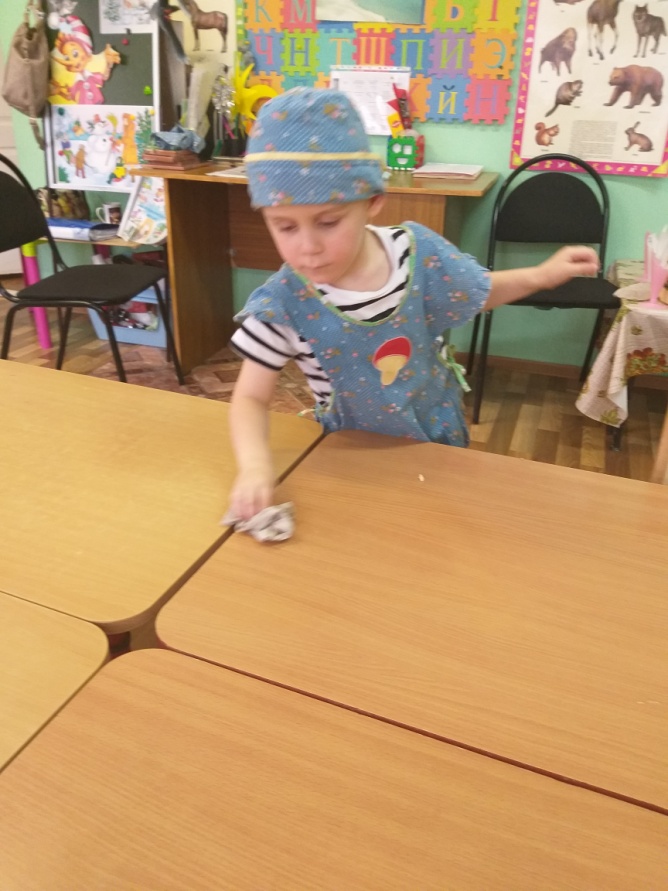 Игровая
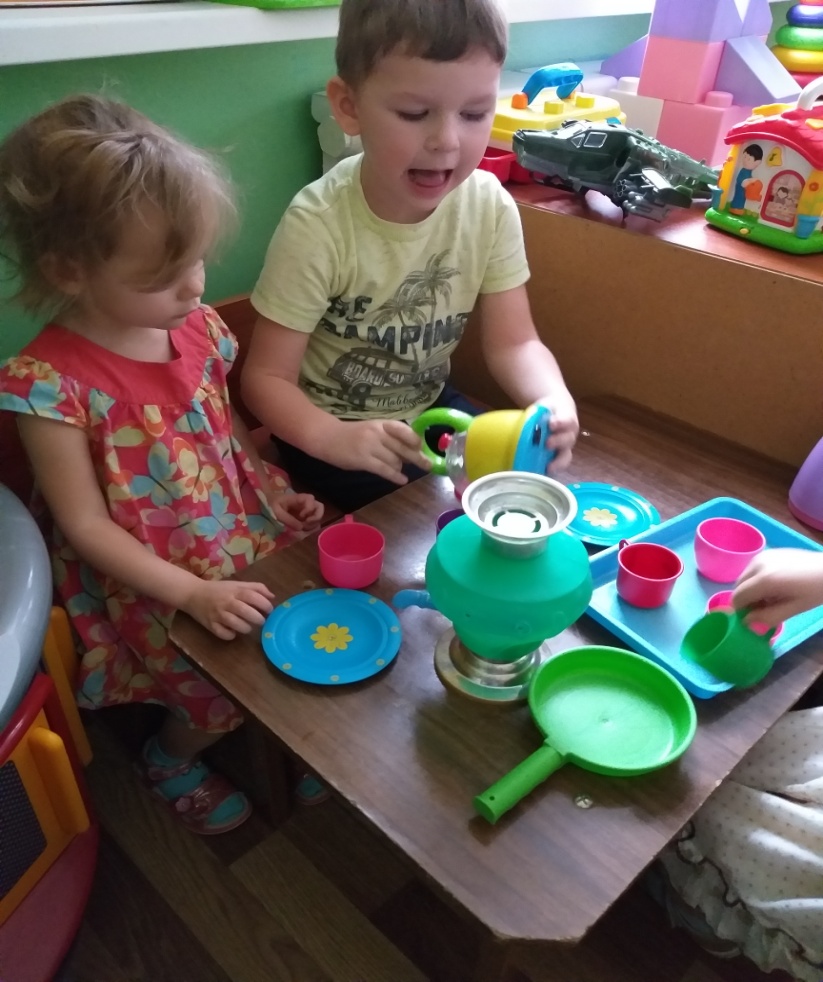 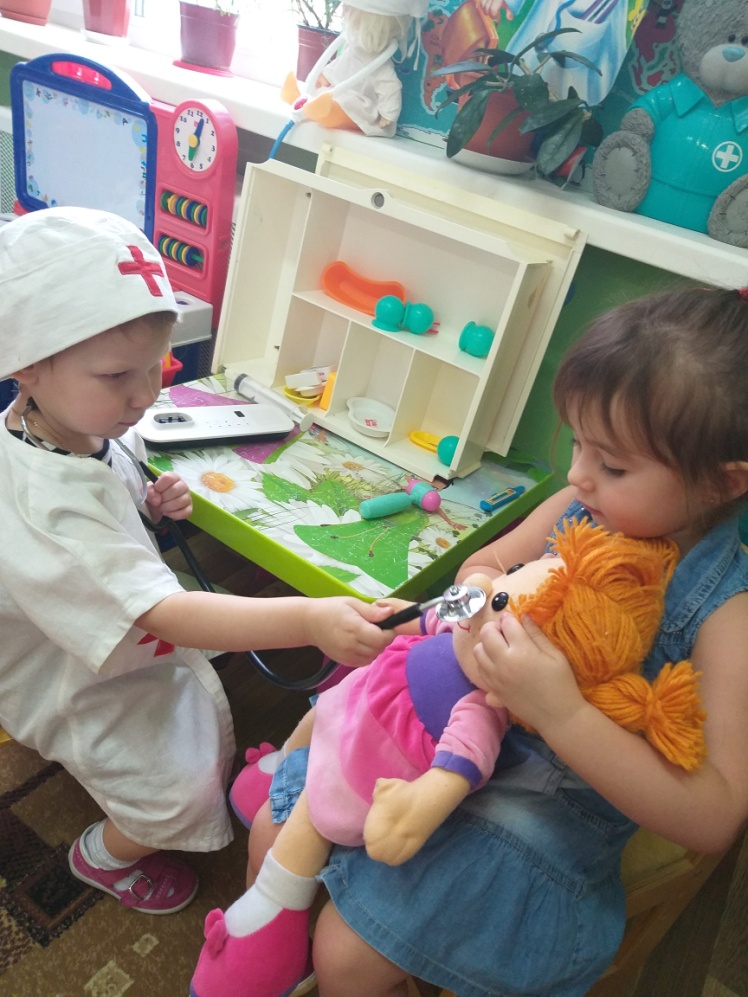 Восприятие художественной литературы
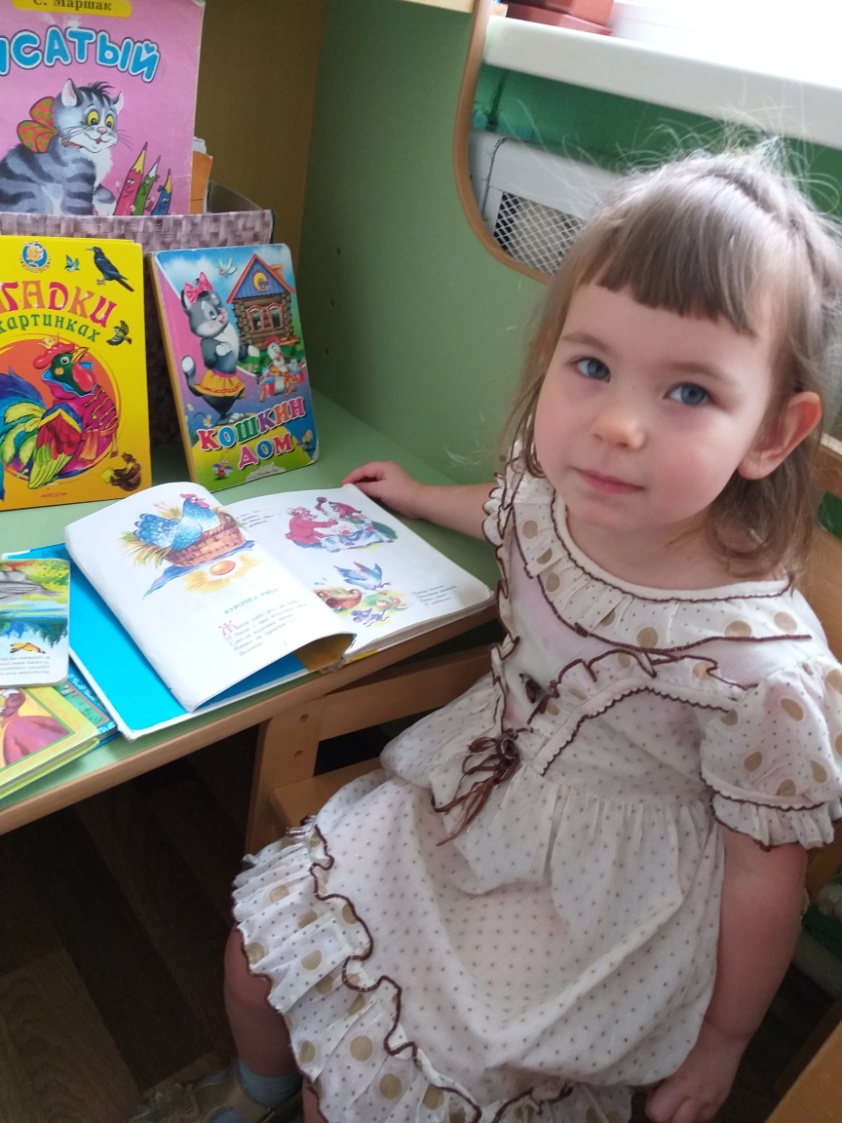 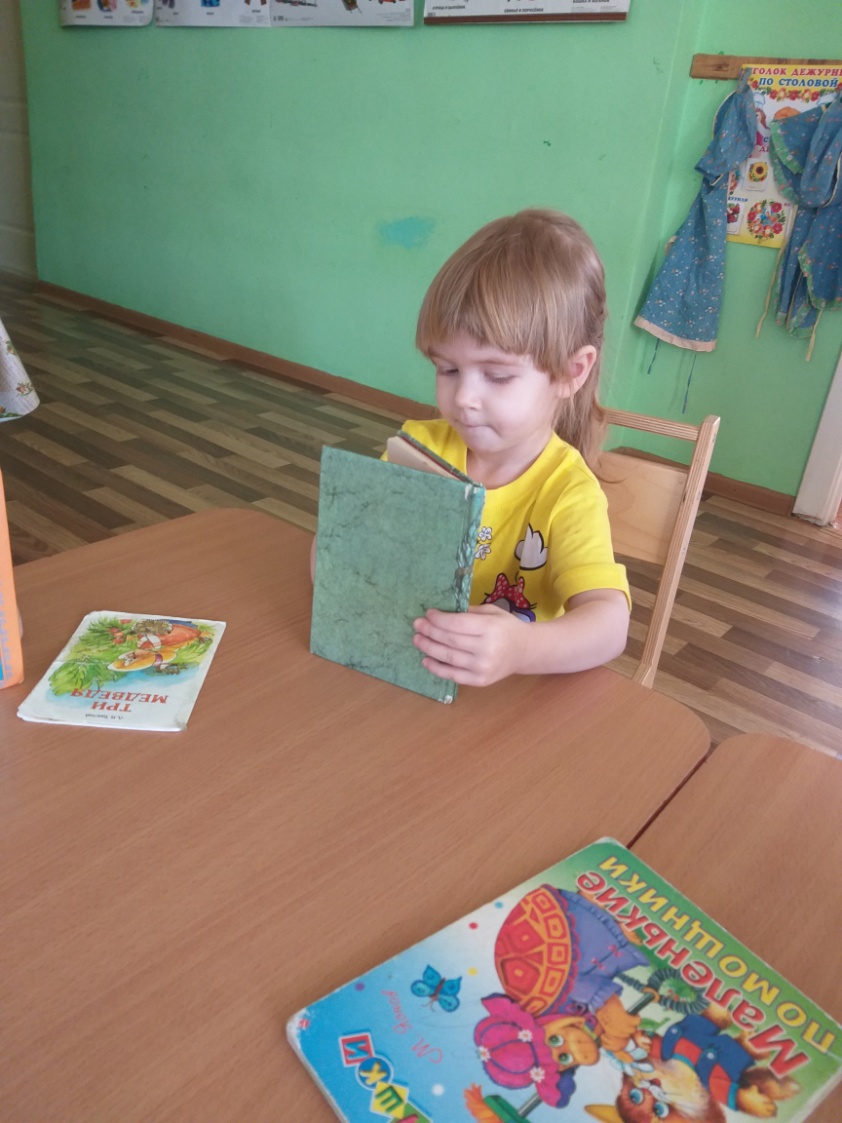 ФОРМЫ И МЕТОДЫ РАБОТЫ С РОДИТЕЛЯМИ:
консультации: «Использование фольклора в развитии ребёнка», 
«Народные игры и игрушки как средство воспитания детей»;
презентации;
создан альбом «Фольклор. Устное народное творчество»;
совместные с родителями фольклорные праздники;
мастер классы по изготовлению народных игрушек;
выпущен буклет для родителей «Фольклор. Устное народное творчество»
ДЛЯ РАБОТЫ С ПЕДАГОГАМИ БЫЛИ РАЗРАБОТАНЫ:
консультация для молодых специалистов «Использование фольклора в детском саду»;
круглый стол с педагогами «Целесообразность ознакомления детей с русской народной игрушкой»;
деловая игра «Знатоки русского фольклора»;
презентация «Использование фольклора в режимных моментах работы детского сада».
ВЫВОД:
расширяются детские представления об окружающем мире;
формируются первоначальные знания о культуре своего народа;
речь детей становится более яркой, выразительной и эмоциональной;
обогащается лексический запас новыми словами, выражениями.
СПАСИБО 
ЗА ВНИМАНИЕ.